Chapter 2: Getting Started
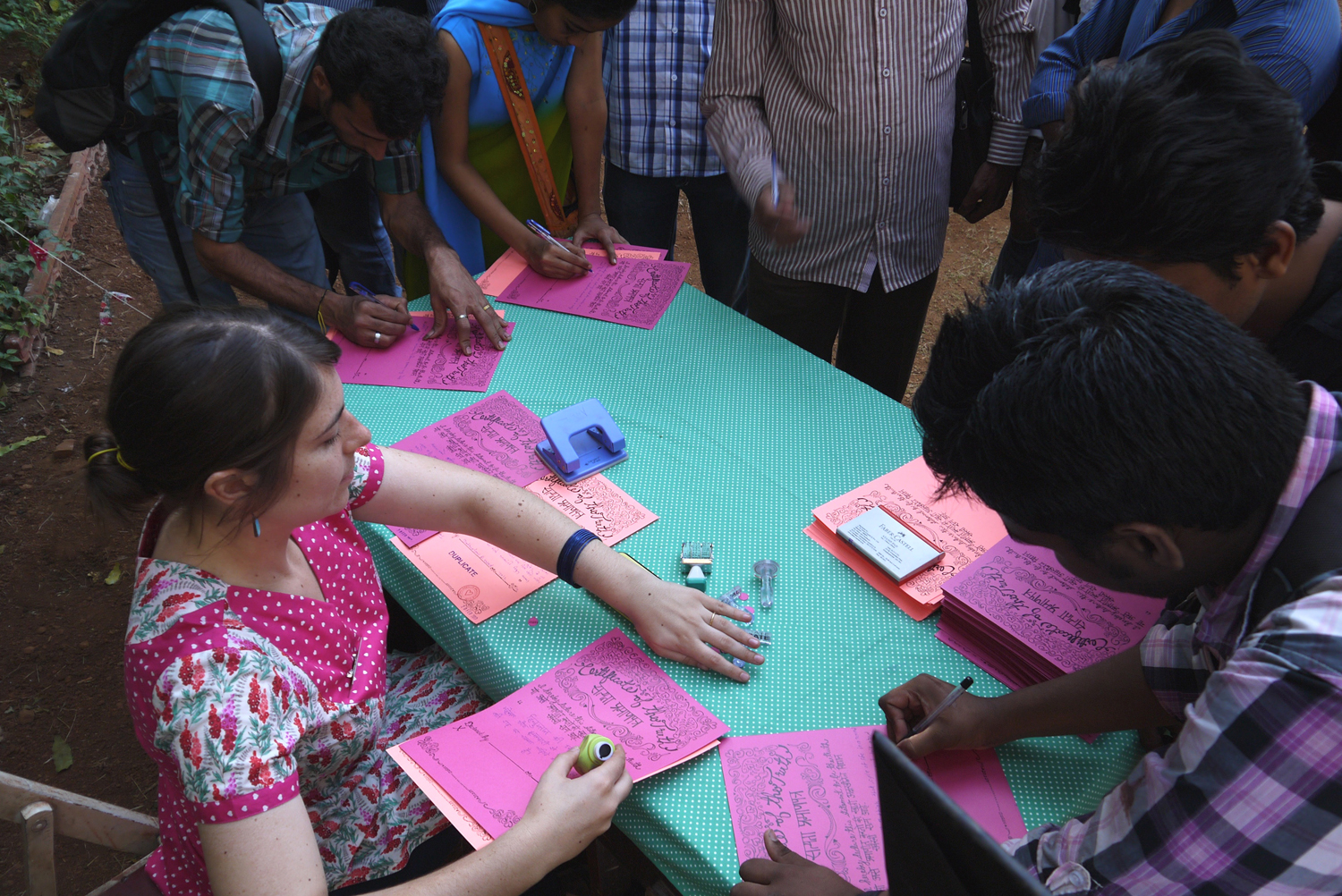 Fig. 2-3. Cayla Skillin-Brauchle, Certifying the Truth (2013), performance with printed book, dimensions variable. Photo Credit: JJ Gregg.
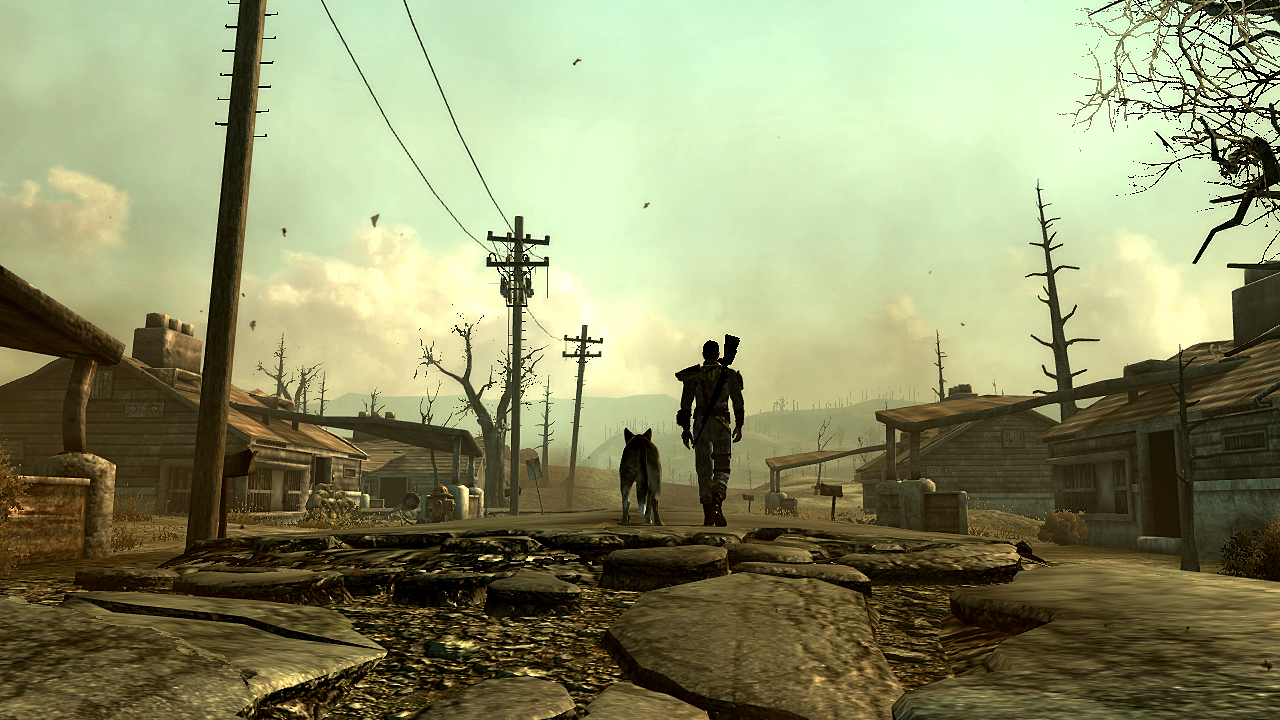 Fig. 2-5. Fallout 3, video game screen capture. Fallout® 3 © 2008 Bethesda Softworks LLC, a ZeniMax Media company. All rights reserved.
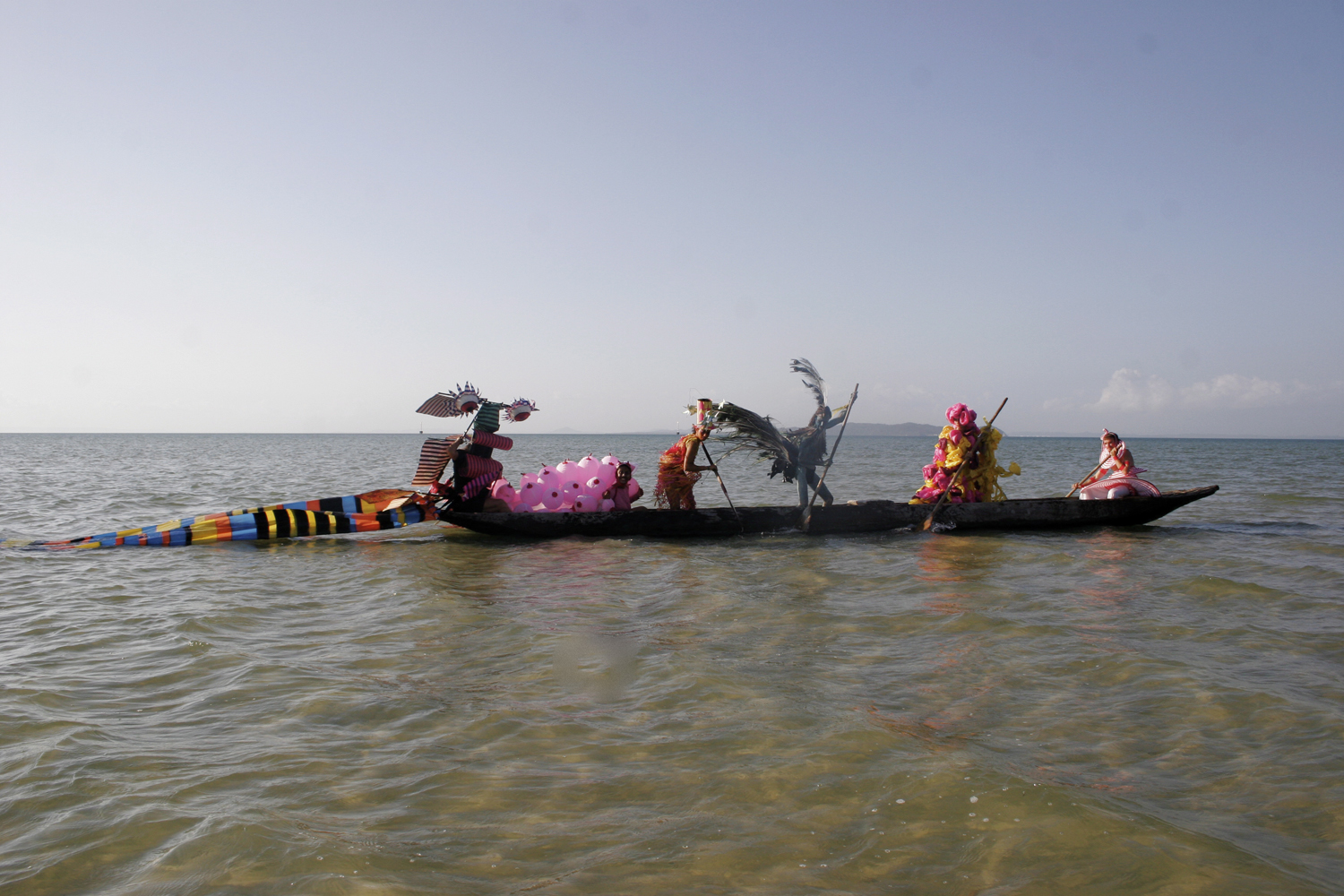 Fig. 2-6. Pat Oleszko, Odds at Sea Bahian Odyssey (2008), performance, 5-mile hike. Photo Credit: Tamara Burlando.
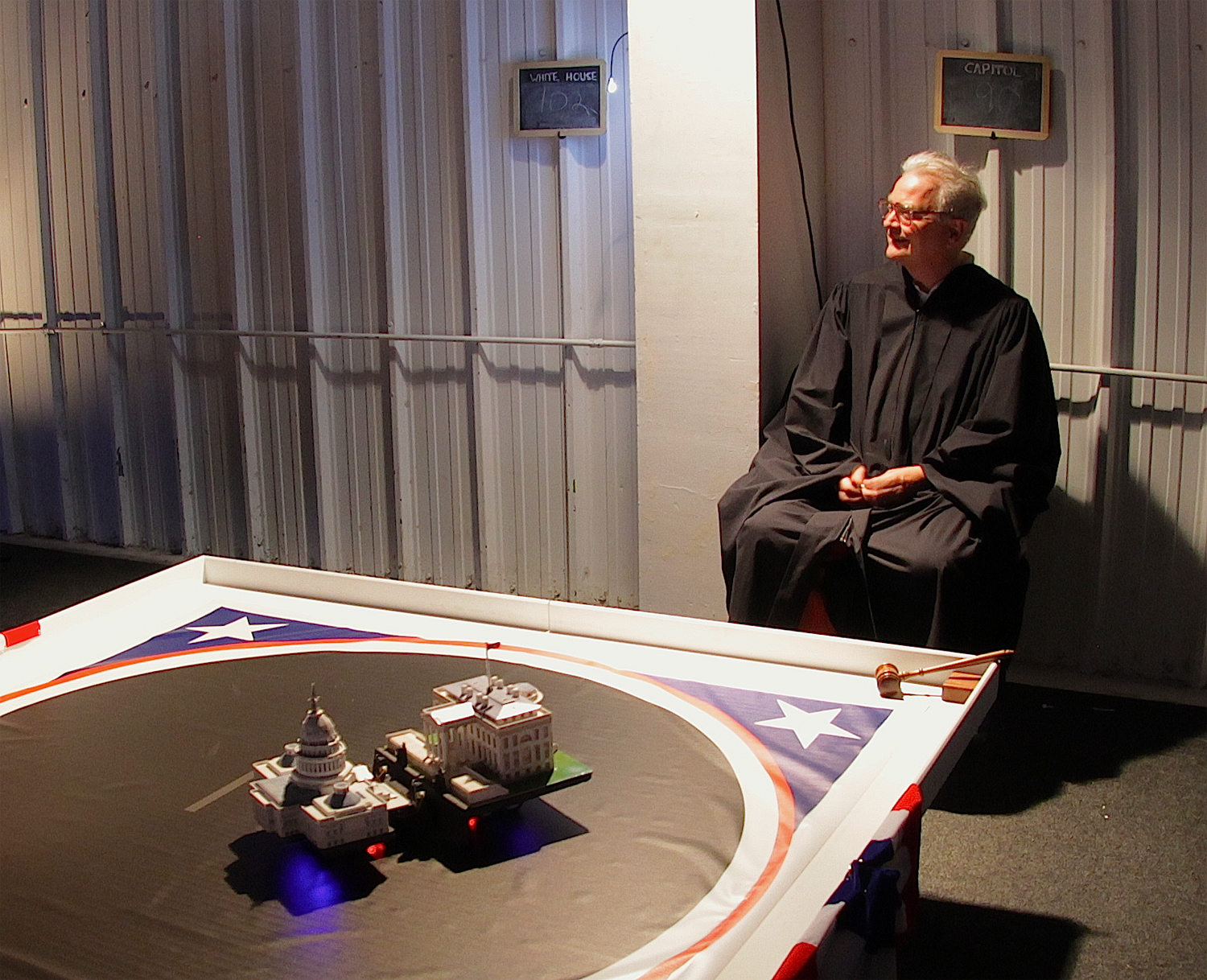 Fig. 2-7. Stefan Prosky, Partisan (2014), interactive robotic installation, 6′ × 6′. Photo courtesy of the artist; taken at Currents New Media Festival 2014 by Bill Mitchell.
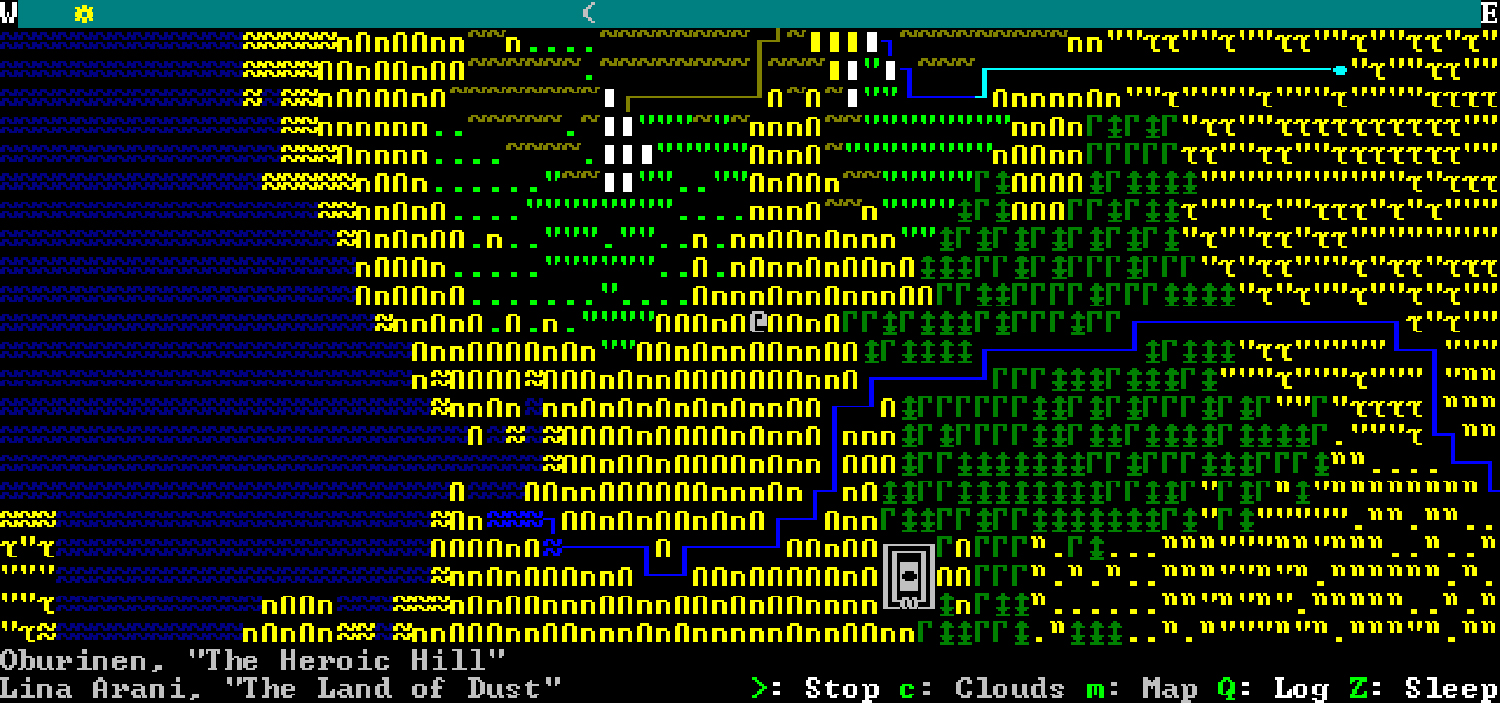 Fig. 2-8. Tarn Adams, Dwarf Fortress (2006-ongoing), video game, dimensions variable. Courtesy of the artist.
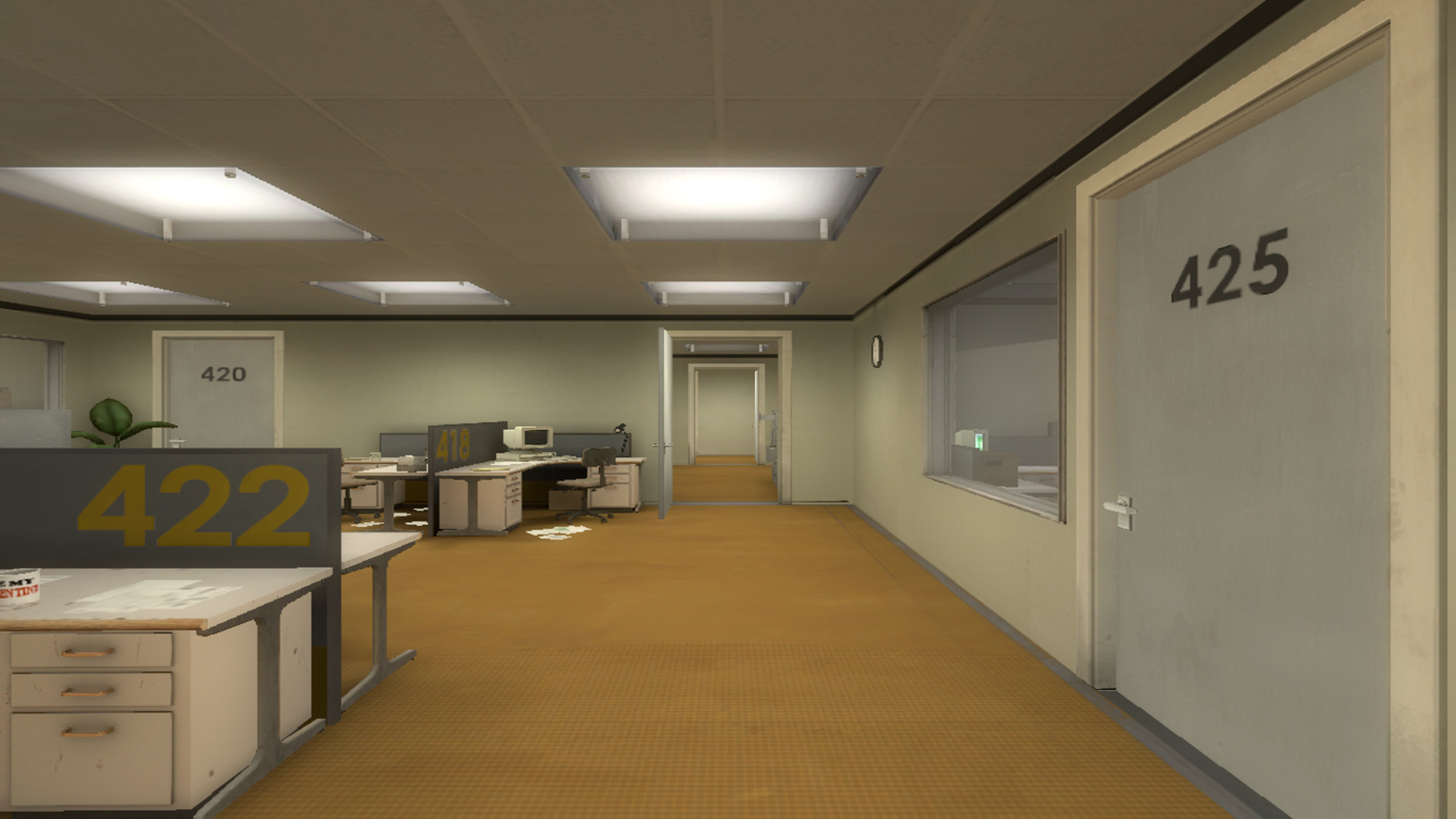 Fig. 2-11. Davey Wreden and William Pugh, The Stanley Parable (2011), game-play still, dimensions variable. © Davey Wreden and William Pugh.
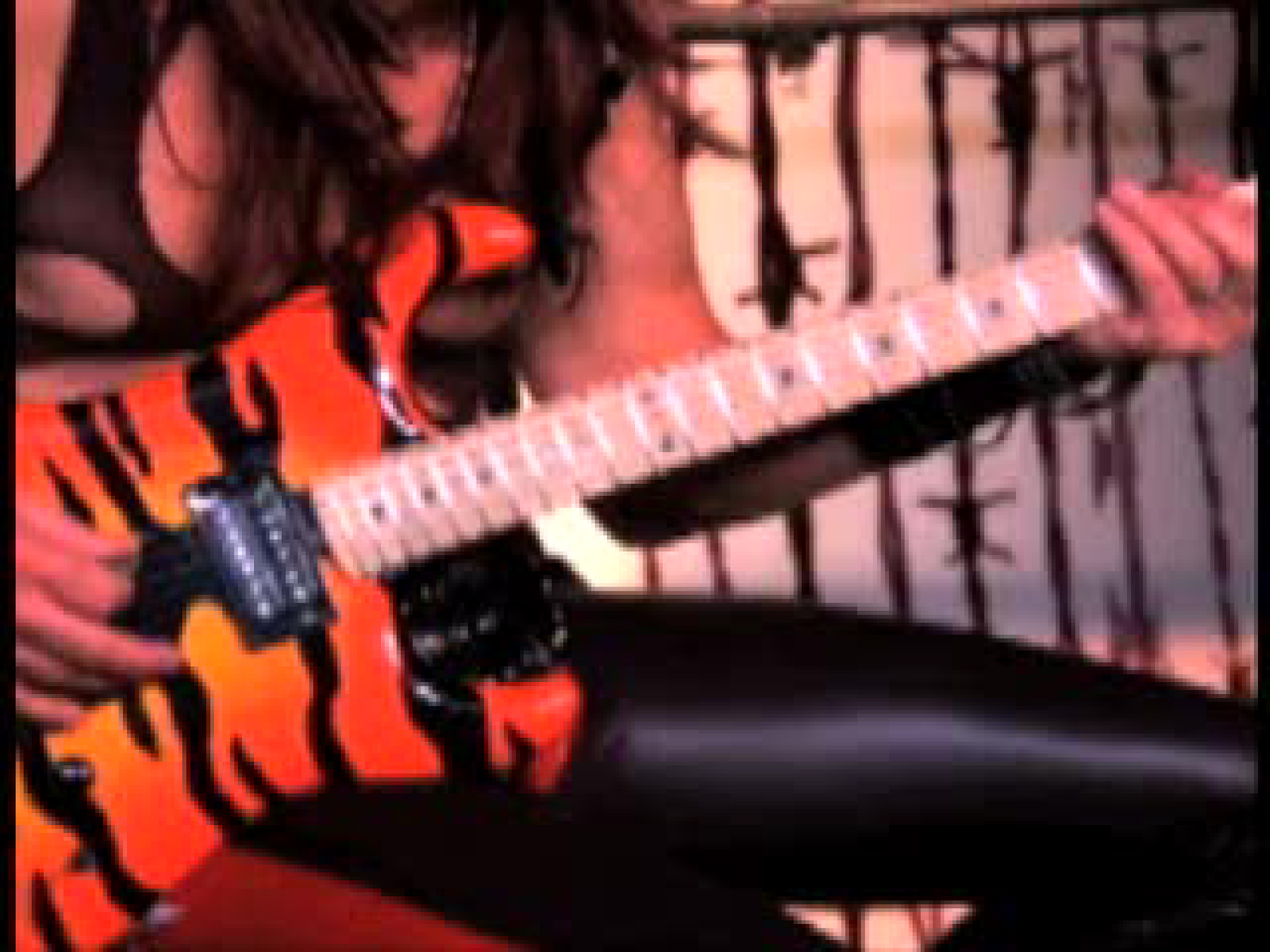 Fig. 2-12. Cory Arcangel, Paganini Caprice No. 5 (2011), single-channel video. 3:41 minutes. © Cory Arcangel. Image courtesy of Cory Arcangel.
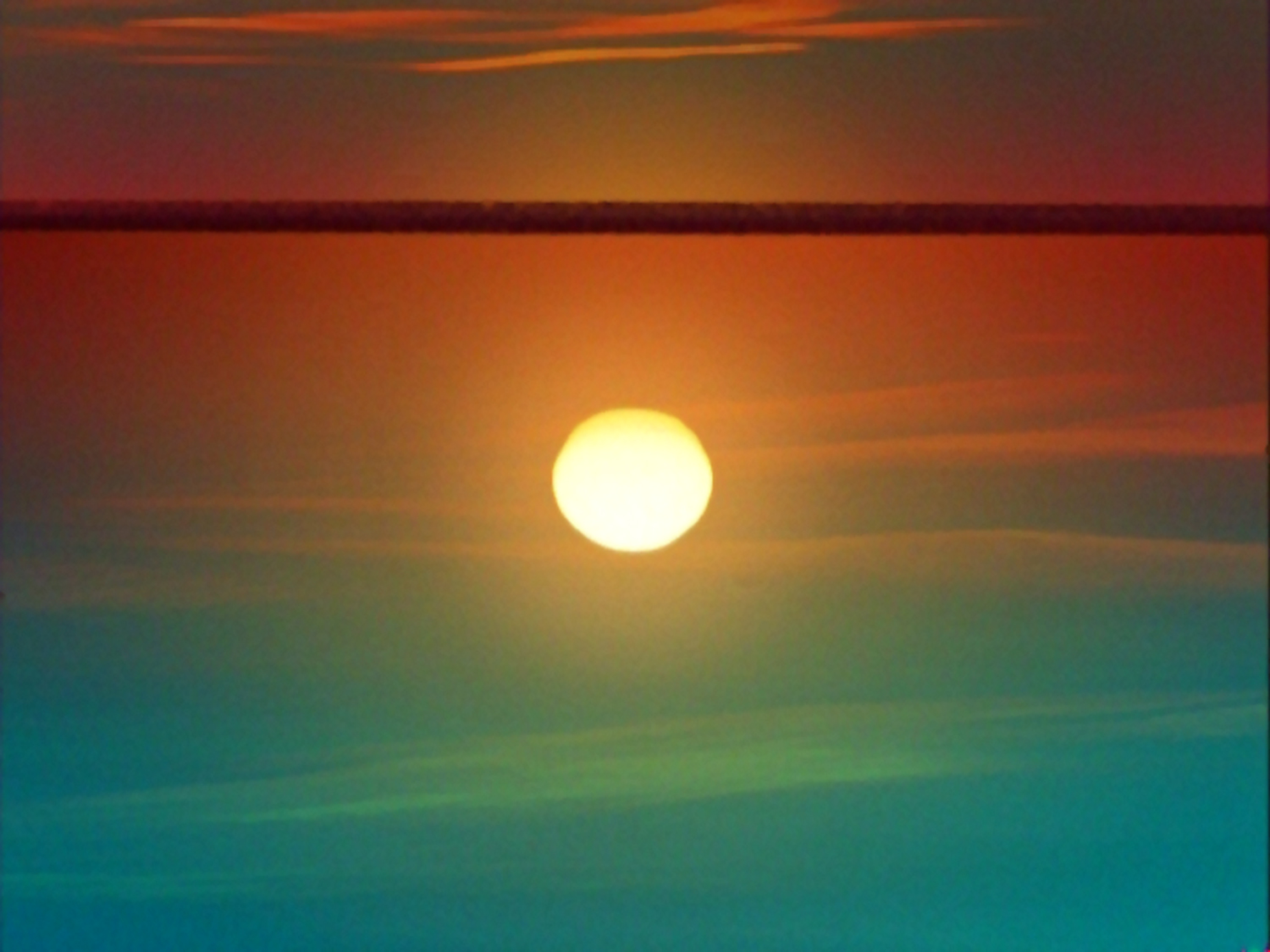 Plate 3. Paul Pfeiffer, Morning After the Deluge (2003), video still from projected video installation, running time: 20 minutes, looped. © Paul Pfeiffer. Courtesy Paula Cooper Gallery, New York.
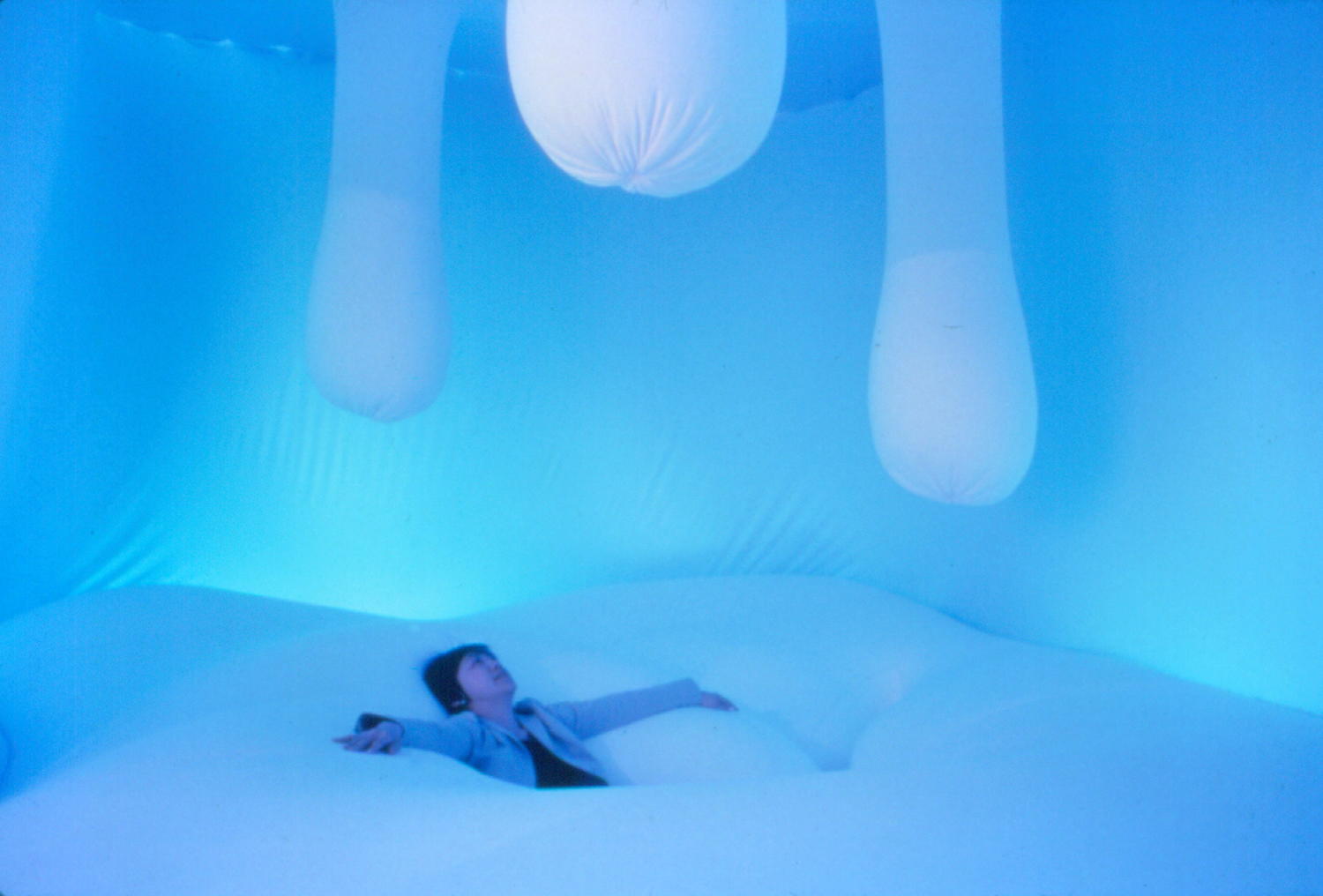 Plate 4. Ernesto Neto, Walking in Venus Blue Cave (2001), stocking, Styrofoam, buttons, incandescent lights, 13.1′ × 25.7′ × 27.6′ (3.96 m × 7.77 m × 8.12 m). Installation view, Tanya Bonakdar Gallery, New York, 2001. Collection Denver Art Museum. Courtesy of Tanya Bonakdar Gallery.
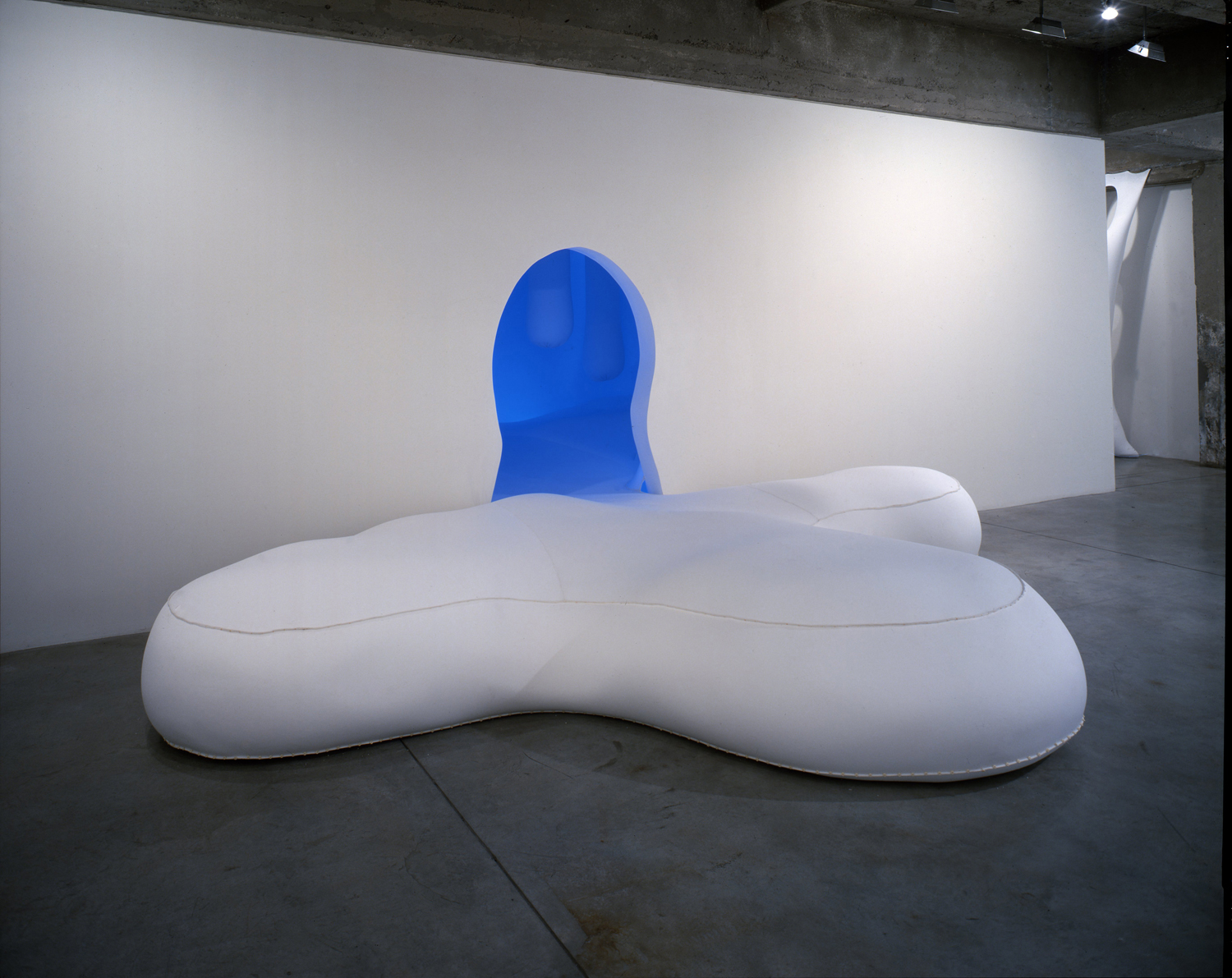 Plate 4. Ernesto Neto, Walking in Venus Blue Cave (2001), stocking, Styrofoam, buttons, incandescent lights, 13.1′ × 25.7′ × 27.6′ (3.96 m × 7.77 m × 8.12 m). Installation view, Tanya Bonakdar Gallery, New York, 2001. Collection Denver Art Museum. Courtesy of Tanya Bonakdar Gallery.
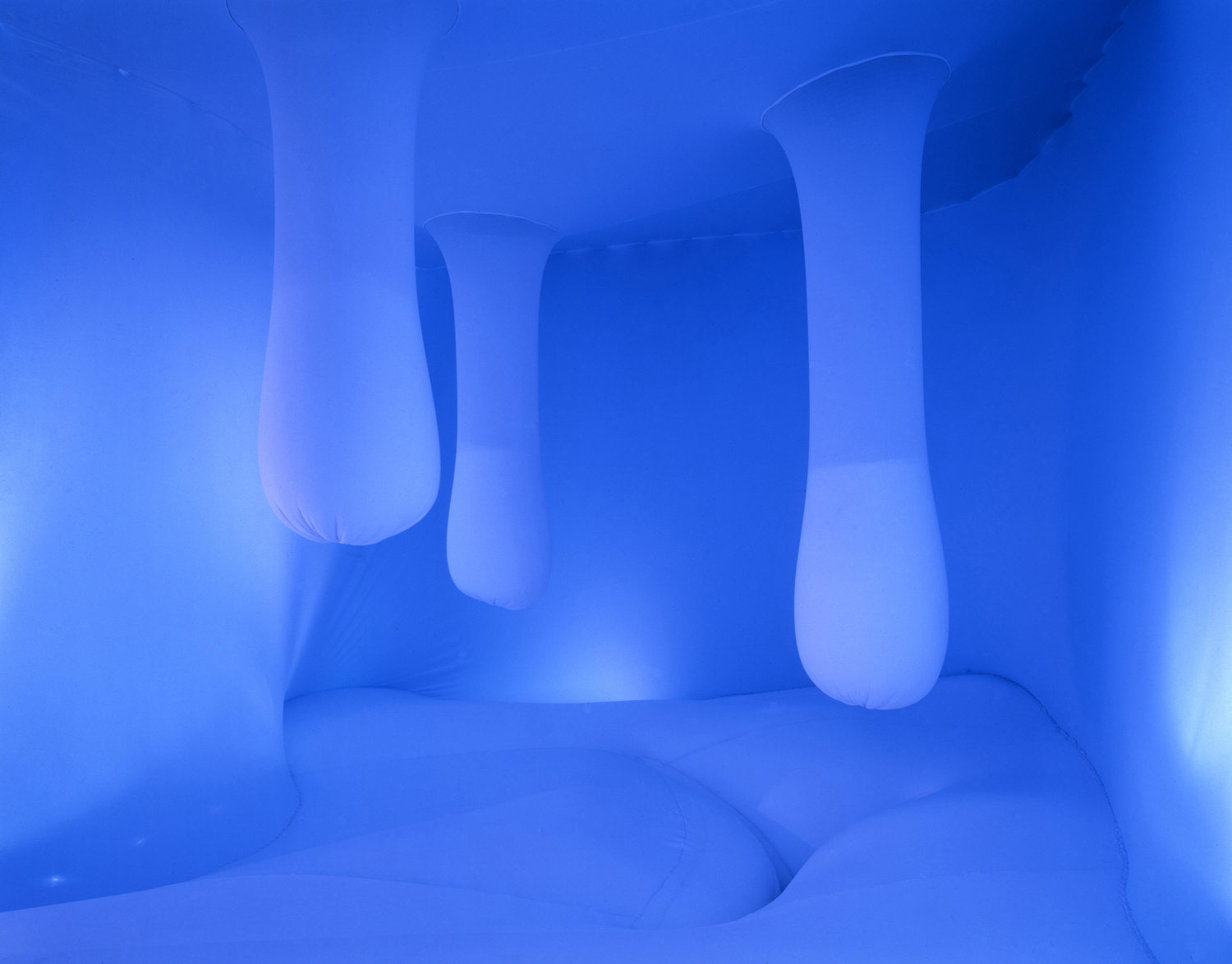 Plate 4. Ernesto Neto, Walking in Venus Blue Cave (2001), stocking, Styrofoam, buttons, incandescent lights, 13.1′ × 25.7′ × 27.6′ (3.96 m × 7.77 m × 8.12 m). Installation view, Tanya Bonakdar Gallery, New York, 2001. Collection Denver Art Museum. Courtesy of Tanya Bonakdar Gallery.